PEHNIXセントラルアームにおけるs=500GeV (偏極）陽子衝突の物理
Kensuke Okada for PHENIX
RIKEN-BNL Research Center 
JPS September 23, 2008
9/23/2008
K.Okada
1
RHIC スピンプログラム
RHIC
世界で唯一の偏極陽子コライダー
最高衝突エネルギーは５００GeV
３つのスピンプログラム
縦偏極プログラム
横偏極プログラム
Wボゾンプログラム
s=500GeV program
これから始まろうとしている。
Wボゾンプログラムとは？
9/23/2008
K.Okada
2
陽子スピンの（反）クォーク成分の測定
これまでの知見
Semi Deep Inelastic Scattering (SDIS)では、
クォークの破砕関数に頼る必要がある。
RHIC　Wボゾンプログラム
Wボゾンの生成　
弱い相互作用はパリティを破っている。
d-bar+u W+ 
u-bar+d W-
d-bar, u-barは必ず
正のヘリシティー
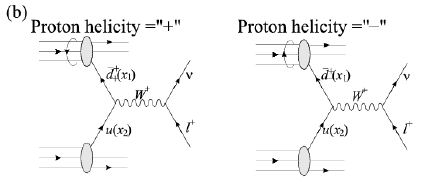 陽子
W+　AL:　シングルスピン非対称度
陽子中のd-barスピン情報
d-bar
9/23/2008
K.Okada
3
偏極クォーク分布
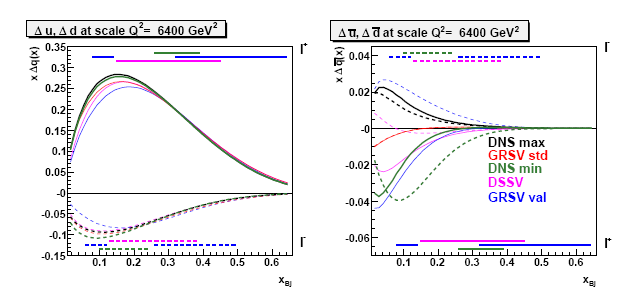 xu
xu
xd
xd
xBj
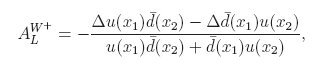 ｘ依存性にはWボゾンがどう作られたかも重要な情報。
ところが 検出器でWボゾンを直接捕らえる訳ではないので話は複雑
9/23/2008
K.Okada
4
Wボゾンの捕え方
PHENIX検出器
優れた電子（セントラルアーム）、ミュー粒子（ミューオンアーム）検出能力
（その代わり）４検出器ではない
○　レプトン崩壊モードの捕獲
×　Wボゾン質量再構成
セントラルアーム (W+とW-の違い）
e+
e+
d-bar
u
W+

重心系
実験室系

u-bar
d
W-
e-
e-
9/23/2008
K.Okada
5
セントラルアームでのW->e
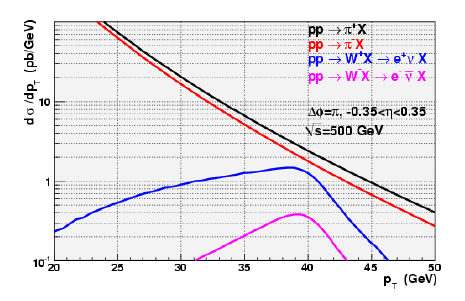 MC
セントラルアームで
期待される電子、陽電子の
pT分布
前述の理由により
e+がe-より多い
e+
e-
Wの二体崩壊からの
特徴的な形
ヤコビアンピーク
M_W/2
9/23/2008
K.Okada
6
期待される非対称度(AL)
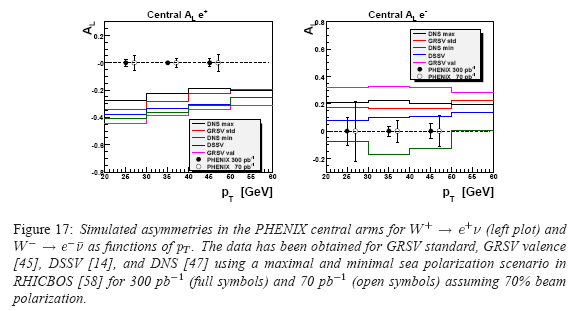 e-
e+
300/pb
70/pb
-0.4
　もう少し近い将来の見通し
３週間のphysics run (準備期間は約５週間）
7.5/pb (recorded)* 3 = 22.5/pb
とにかく今までのPHENIX
で初めてセントラルアーム
で０でない非対称度が
検出できる
AL=0.07　(with 50% pol)
420個のe+, 
70個のe-
9/23/2008
K.Okada
7
[Speaker Notes: 数字要チェック
はじめの勢いが大分衰えてきていますが、まだ実際の測定について述べていません。]
セントラルアームでのWe
1. データ取得：　EMCal トリガー
2. 高エネルギー粒子の電荷識別：　磁場、飛跡構成
3. バックグラウンドの問題
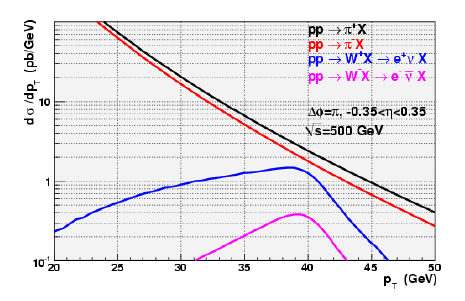 MC
e+
e-
0 2  conversion electron : 　
       崩壊で平均的にエネルギー半分 (*0.26) & material before DC (*~3%)  
+- 　電子と見間違い
9/23/2008
K.Okada
8
[Speaker Notes: HBD material how much?]
電荷の識別
W+ or W-
PHENIXの基本アルゴリズム(no inner tracking)
Drift 
chamber
vtx
x

B field
40GeV 荷電粒子に対して
磁場オプションー１(++ field) : =2.4 [mrad] 　 
　　　オプションー２(+- field): =1.7 [mrad]
DCの分解能
=0.5[mrad]
対
大丈夫。
    ただ特にオプション２の場合xが3mmしかないので
    ビームポジションの決定が重要。
それから運動量の測定精度は大分悪い。
9/23/2008
K.Okada
9
電磁㌍メータ分解能
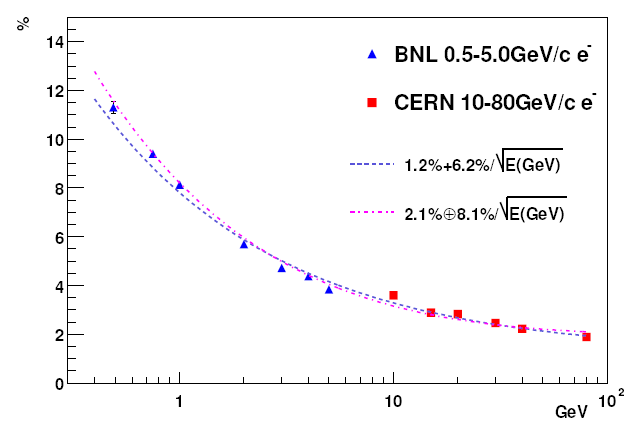 Energy resolution
Test beam
(PbSc)
現在の分解能
PEHNIX data ~6%8%/sqrt(E)
6%
2.1 %
40GeV
（DCではなく）こちらを運動量測定に使うのが得策である。
ボーナス：荷電パイ粒子の排除
9/23/2008
K.Okada
10
[Speaker Notes: Rejection in Japanese?]
荷電パイ粒子の排除
40GeV 荷電パイ粒子、電子
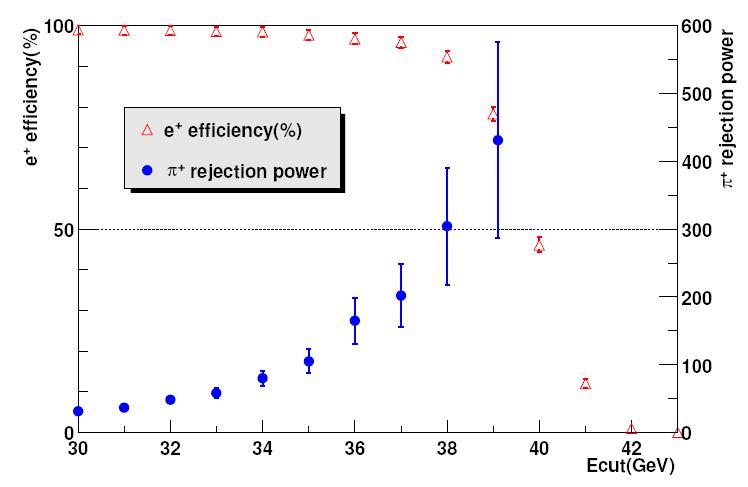 テストビーム結果
＆シミュレーション結果
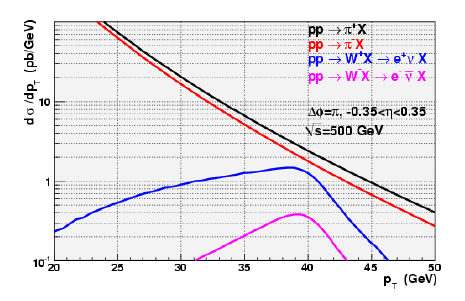 30
４０GeV　荷電パイ粒子
EMCal 30GeV 以上で
～３０の棄却率
W+ > e+ にとっては希望がもてる。
9/23/2008
K.Okada
11
他のハドロンBG除去の見込み
―　電磁カロリーメータでの反応の違いを利用するもの
　　　　落とすエネルギーでの測定　:  ~30 
           エネルギー運動量マッチング：　期待できない（運動量精度が良くないため）
           クラスターの形状: 　良くても２倍
―　W崩壊の電子が孤立していることを利用するもの（検討中）
s=200GeVの直接光子と中性パイの崩壊光子の孤立条件の測定より　：　～２
PYTHIAシミュレーションでの見積もり ：　検討中
―TEC/TRD
　　キセノンガスが使えれば理想的
　　アクセプタンスが減るが、少なくとも比較に使える
9/23/2008
K.Okada
12
実験準備状況まとめ
Run9のための準備
電磁カロリーメータのゲイン変更　（現在～２０GeV max ）
　　現状のキャリブレーションを基に変更すれば比較的簡単であろう　　　　
　　不具合が少しあるのでこの際に改善したい。
電荷の区別のためにビーム位置の決定が重要
　　フィル毎にキャリブレーションが必要なのか？
　　ゼロ磁場でのデータ取得以外の方法の検討
ソフトウェアと解析手法
GEANTベースのモンテカルロプログラムの整備
　　EMCal中の高エネルギーシャワー
      ハドロンシャワーの信頼性
9/23/2008
K.Okada
13
まとめ
RHICスピン三本柱のひとつ　：　Wボゾンで探る陽子スピンの（反）クォーク成分
PHENIXセントラルアームでは高エネルギー電子を捕まえる。
　　　アクセプタンスはW+が多く、W-は少ない。
トリガー　　OK
電荷識別　OK　（vertexの決定が重要）
バックグラウンド排除率
　中性パイ粒子起源：　＞１００
　荷電パイ粒子起源：　＞３０　　　　　W+にとっては十分
Run9の見通し
５００GeV　runは３週間程度か？（メインは２００GeV run)
7.5/pb (recorded)* 3 = 22.5/pb
W+e+の期待される非対称度~0.4に対して　AL=0.07　(with 50% pol)
e+の有限の非対称度の確認が初めの一歩。
9/23/2008
K.Okada
14
バックアップ
9/23/2008
K.Okada
15
PHENIX algorithm
DC
vertex

It is ideal if the magnetic field is localized at the end.
9/16/2008
W->e charge identification
++ field
Field map (from Sim3D++.root)
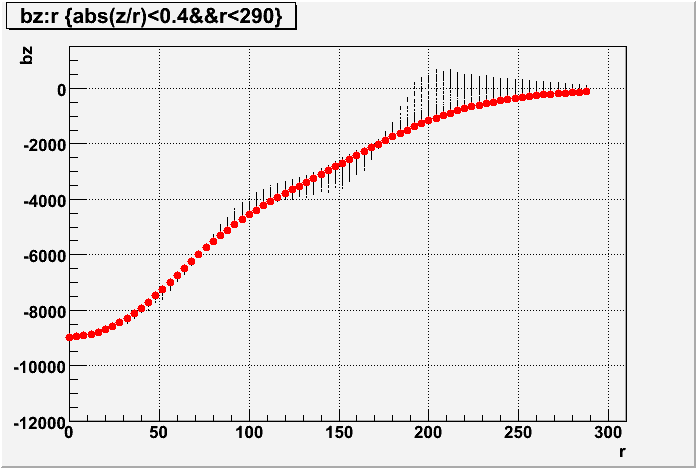 gauss
Red points
z=0,phi=0
cm
9/16/2008
+- field
Field map (from Sim3D+-.root)
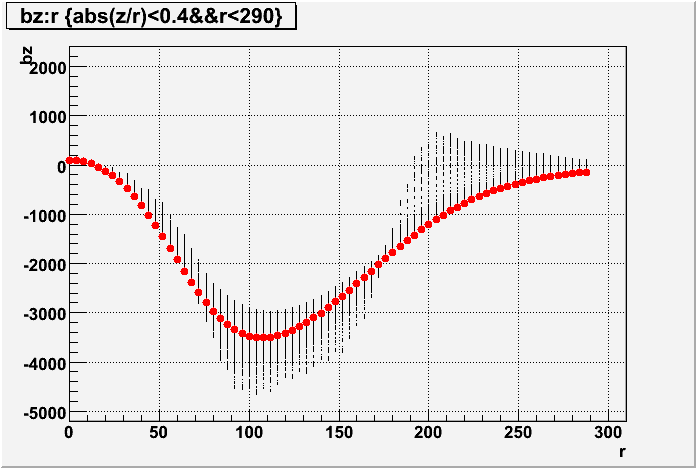 9/16/2008
Magnetic field integral
…..
…..
x

40GeV charged particle
++ field : =7.73[mrad], x=0.0117[m], l=2.2m    =2.4 [mrad]
+- field : =3.24[mrad], x=0.00331[m], l=2.2m    =1.7 [mrad]
From DC resolution (~0.5mrad), the +- field is feasible (3 effect).
Here it assumed ultimate vertex position resolution.

How precise can we determine the position?
The beam size itself is ~0.3mm from the vernier scan.
9/16/2008